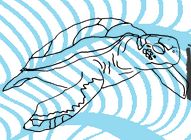 „Es ist nicht die Geschichte eines Mädchens, das sich zusammen mit ihrer besten Freundin auf die Suche nach einem verschwundenen Milliardär macht und sich dabei in dessen Sohn verliebt. Es ist die Geschichte eines Mädchens mit Zwangsgedanken und einer Angststörung, die eigentlich Medikamente gegen ihre Krankheit nehmen sollte und regelmäßig ihre Therapeutin besucht und sich zusammen mit ihrer besten Freundin auf die Suche nach einem verschwundenen Milliardär macht. Und das ist ein ziemlich großer Unterschied.“
Der Spiegel
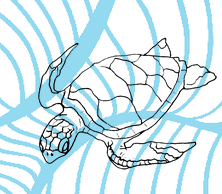 Schlaft gut, ihr fiesen Gedanken
John Green
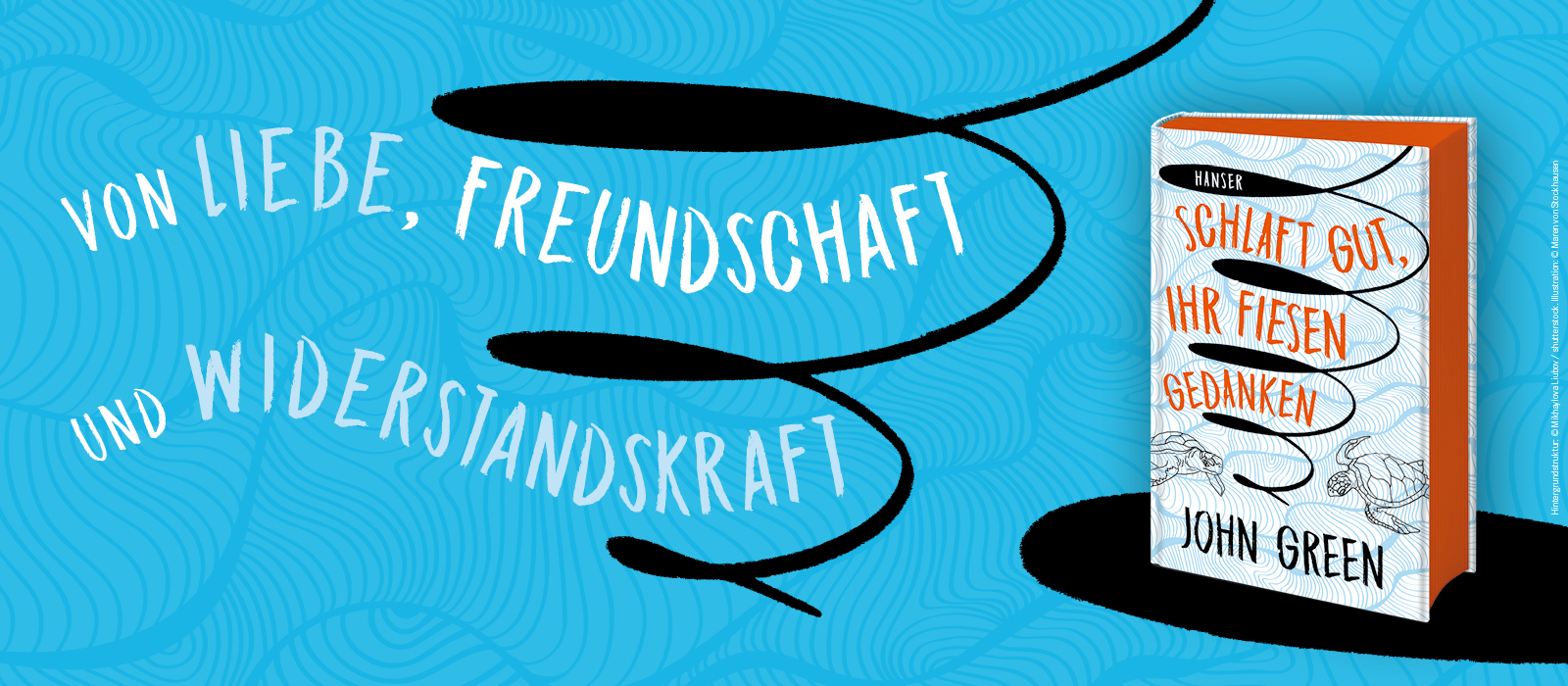 Inhalt
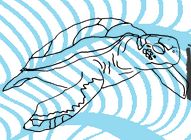 „Die 16-jährige Aza Holmes hatte ganz sicher nicht vor, sich an der Suche nach dem verschwundenen Milliardär Russell Pickett zu beteiligen. Sie hat genug mit ihren eigenen Sorgen und Ängsten zu kämpfen, die ihre Gedankenwelt zwanghaft beherrschen. Doch als eine Hunderttausend-Dollar-Belohnung auf dem Spiel steht und ihre furchtlose beste Freundin Daisy es kaum erwarten kann, das Geheimnis um Pickett aufzuklären, macht Aza mit. Sie versucht Mut zu beweisen und überwindet durch Daisy nicht nur kleine Hindernisse, sondern auch große Gegensätze, die sie von anderen Menschen trennen. Für Aza wird es ein großes Abenteuer und eine Reise ins Zentrum ihrer Gedankenspirale, der sie zu entkommen versucht.“
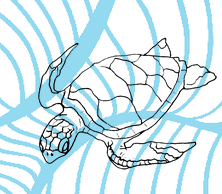 Besonderheiten: Inhalt
Kein wirklicher roter Faden
Keine Auflösung, kein wirkliches Happy End
Keine unerwarteten Wendungen
		realitätsnahe Geschichte
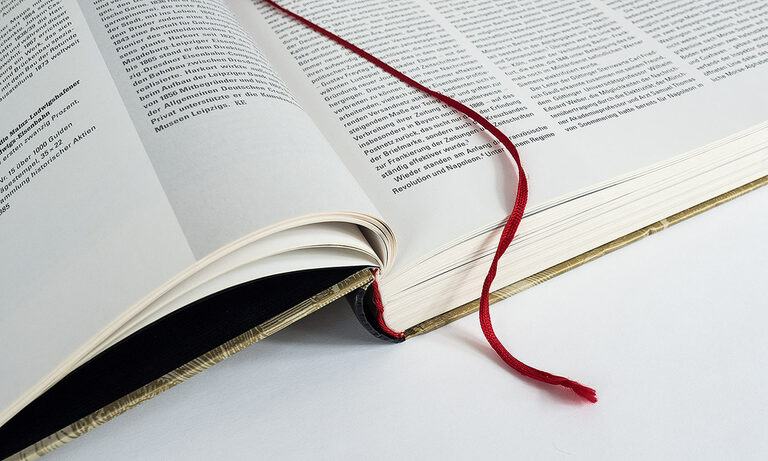 Quelle: https://www.sandstein.de/media/bilder/sk/SK_Verlag-Verarbeitung.jpg.scaled/63dc37a7dc42ef28d65de1d0137552a3.jpg
Aspekt „Neues Wagen“
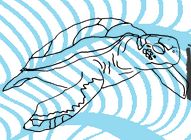 Aufgrund ihrer Zwangsstörung,  möchte Aza sich am liebsten von der Welt abschotten und möglichst nicht aus ihrer Komfortzone herausbewegen. Dennoch begibt sie sich mit ihrer Freundin Daisy auf die Suche nach dem verschwundenen Milliardär Russell Picket und beginnt mit dessen Sohn Davis sogar eine Beziehung.
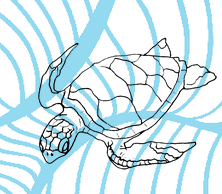 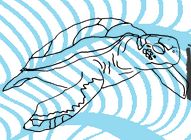 „Ich kann mit drei Worten alles zusammenfassen, was ich über das Leben gelernt habe: 
Es geht weiter.“
Robert Frost
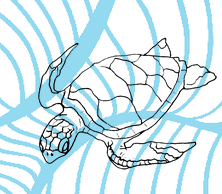